TAUS Moses Roundtable
Welcome and Aims

Rahzeb Choudhury
TAUS

11-Sep-2013Prague, Czech Republic
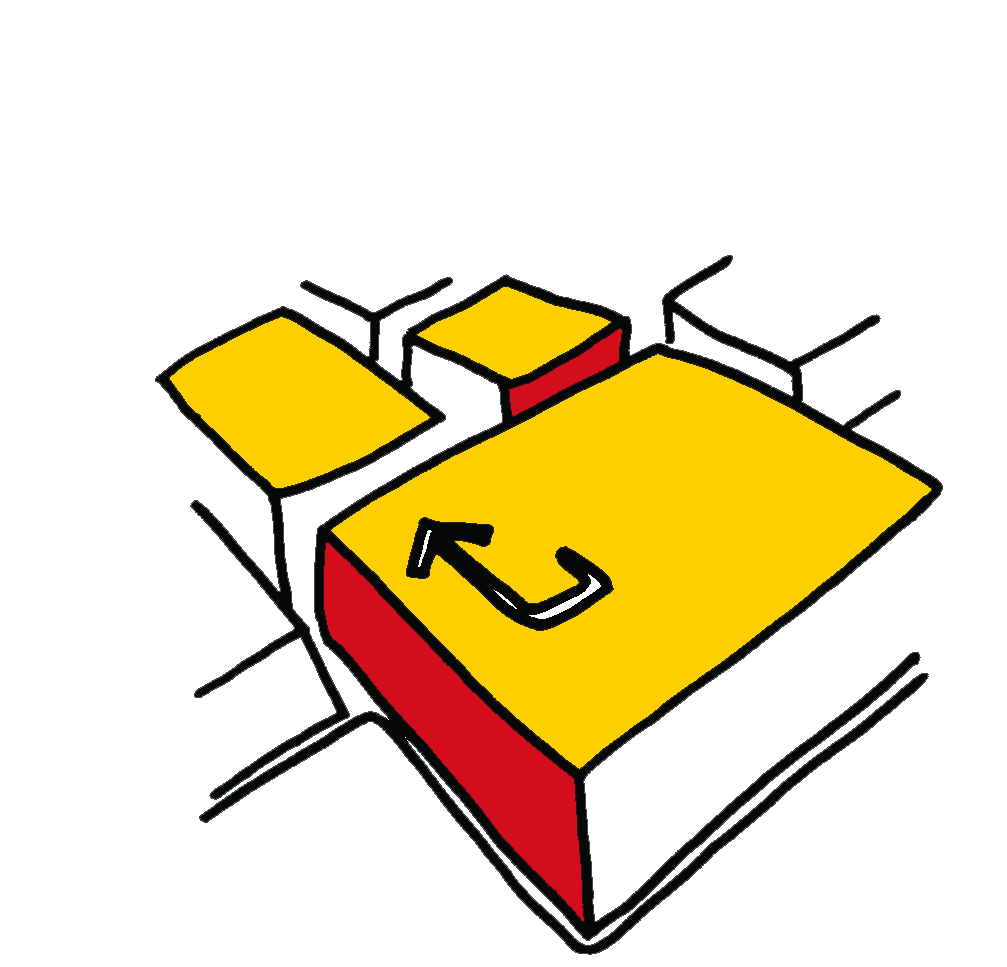 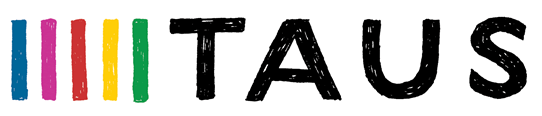 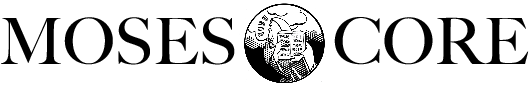 Moses Users – Finding Common Ground
Are there areas where Moses users (from industry) can cooperate? (beyond what is already done as part of MosesCore)
Open/Proprietary
Agenda
14:00/ Welcome
14:10/ Introductions
14:30/ Results Moses Survey
15:00/ Moses Roadmap
15:30 / Discussion on Areas for Cooperation
16:00 / BREAK
16:30/ Review/Prioritize Areas for Cooperation
17:15/ Wrap Up and Adjourn
TAUS Moses Roundtable
Introductions


11-Sep-2013Prague, Czech Republic
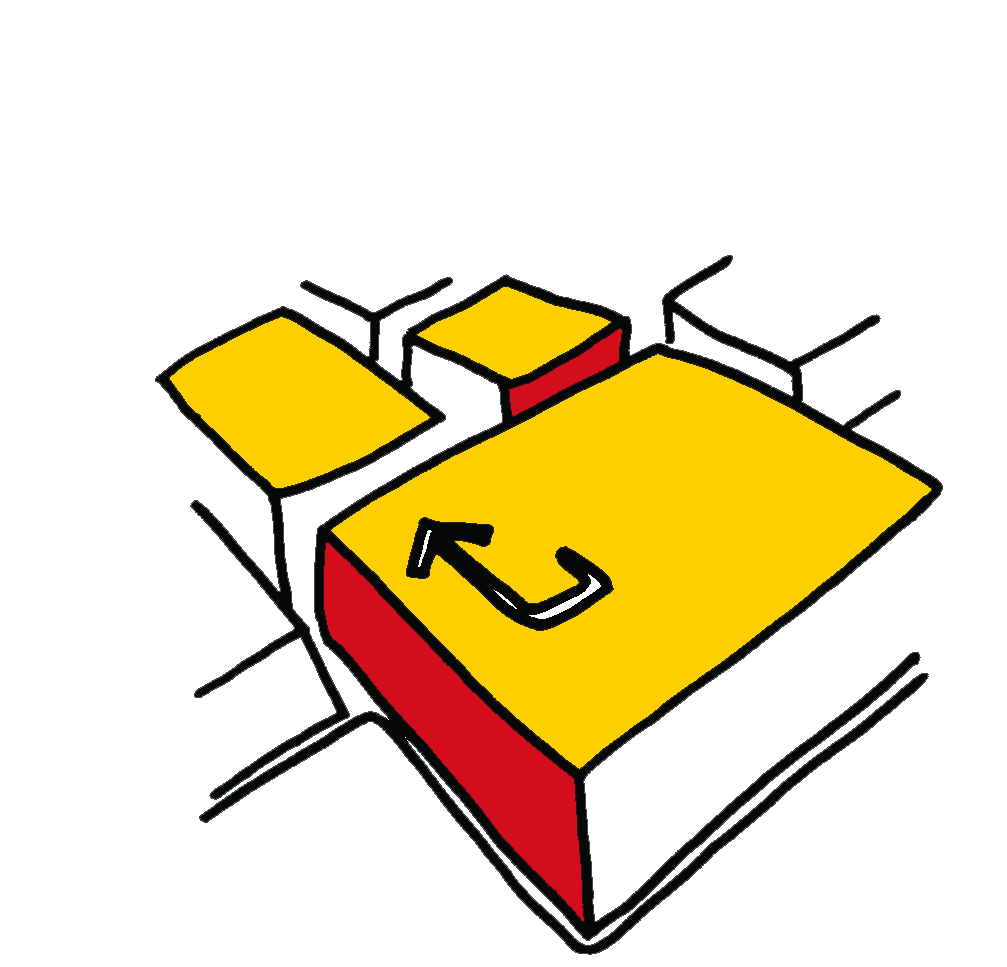 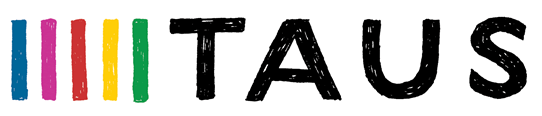 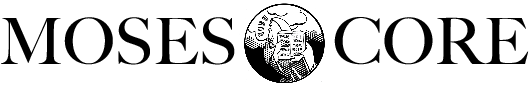 Introductions
Konstantinos Chatzitheodorou, Alpha CRC
Natalia Kljueva, Charles University
Shadi Salen, Charles University
Milan Condak, Condak.net s.r.o.
Bonnie Dorr, DARPA
Zdena Závůrková, IBM
Anabela Barreiro, INESC-ID
Adam Lopez	Johns Hopkins University
Christian Buck, Lantis
Michal Kašpar, Lingea s.r.o.
Jacek Skarbek, LocStar
Tomas Fulatak, Moravia
Niko Papula, Multilizer
Introductions
Daniel Rosàs, Pactera
Francis Tyers, Prompsit
WonYoung Seo, Samsung Electronics
SeungWook Lee, Samsung Electronics
Falko Schaefer, SAP AG
Alexander Semerenko, Seznam.cz, a.s.
Jie Jiang, Capita T&I
Martin Baumgärtner, STAR Langauge Technology & Solutions GmbH
Ronald Horsselenberg, TransIT BV
Ulrich Germann, University of Edinburgh
Varvara Logacheva, USFD
Alex Yanishevsky, Welocalize
Andrzej Zydroń, XTM-INTL
Introductions
Organisers
Ondrej Bojar, Charles University
Philipp Koehn, University of Edinburgh
Barry Haddow, University of Edinburgh
Hieu Hoang, University of Edinburgh

Achim Ruopp, TAUS
Rahzeb Choudhury, TAUS
TAUS Moses Roundtable
MT @ Alpha CRC
CHATZITHEODOROU Konstantinos
Alpha CRC

11-Sep-2013Prague, Czech Republic
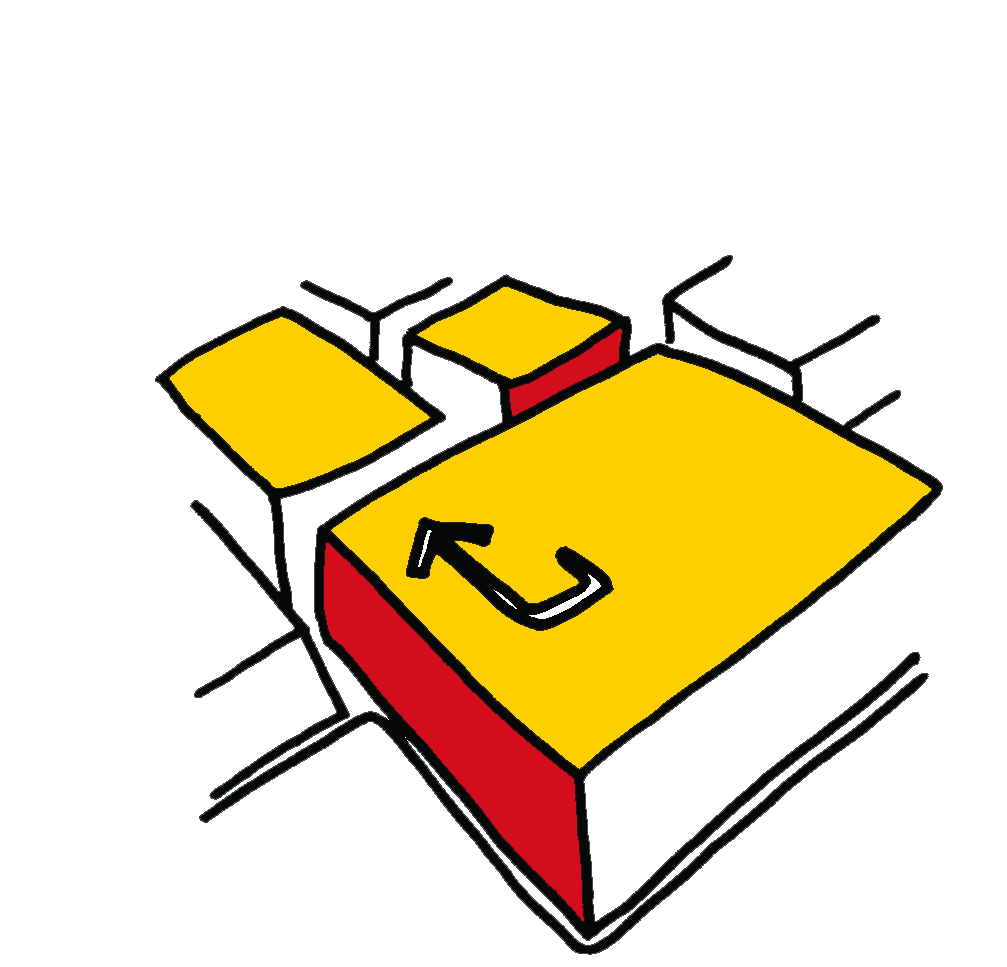 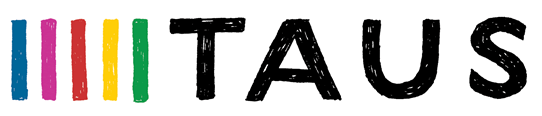 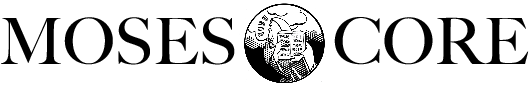 MT @ Alpha CRC
Working with MT since 2006
Hybrid phrase-based MT system
Post-editing cost evaluation
Have developed Reverse Analysis, a methodology to evaluate the post editing effort on the basis of how much MT output was edited
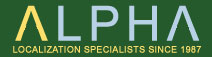 Alpha MT flow
Rules Insertion
POS, Syntactic, Morphology
Training
Moses, SRILM, MGIZA, MERT …
Selection of training data
Translation
Post-editing
Terminology
Re-training
optional
mandatory
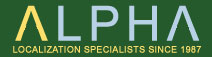 TAUS Moses Roundtable
<My MTs and my CATs>

<Milan Čondák>
<Condak.net s.r.o. Petřvald>

11-Sep-2013Prague, Czech Republic
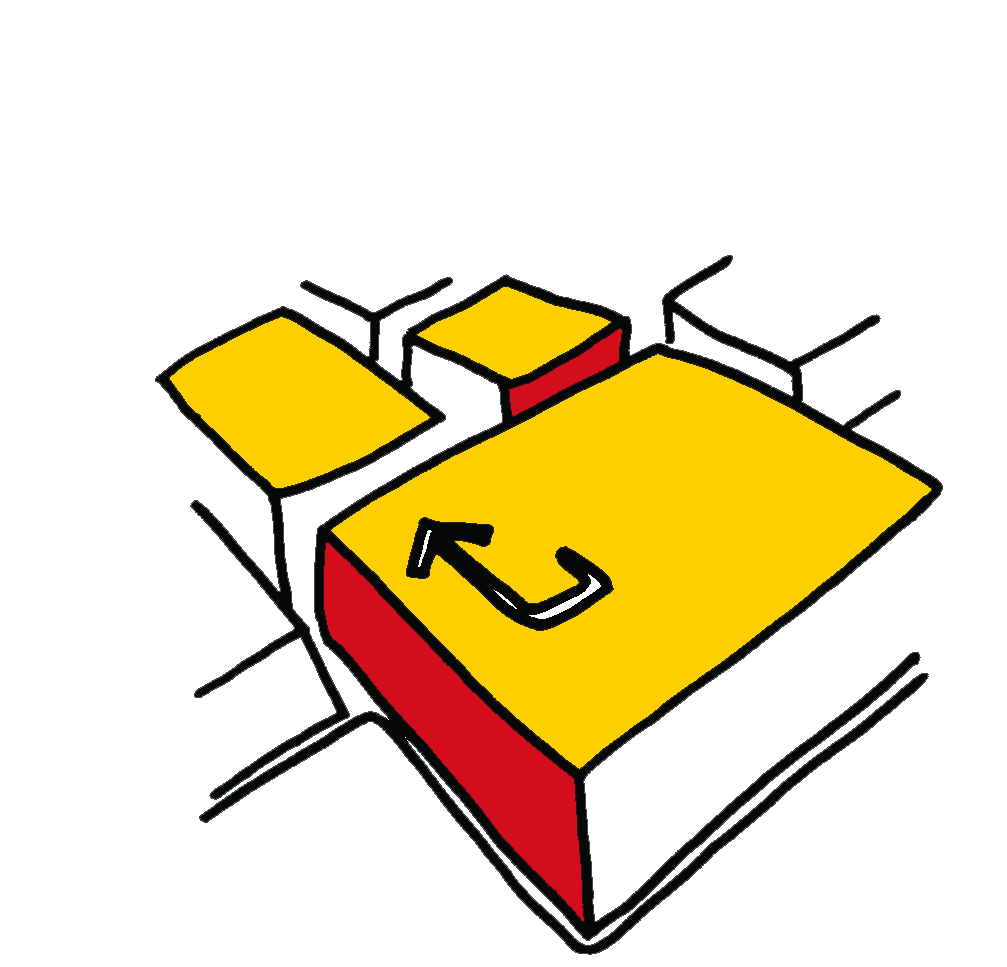 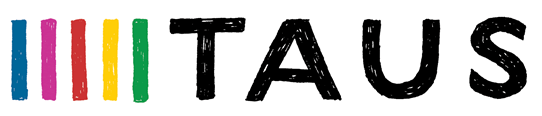 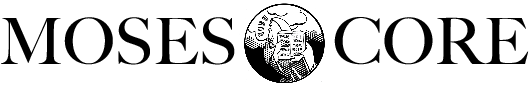 < My MTs and my CATs ><PC Translator>
My first MT was Czech program PC Translator.  This SW run in Windows, one language is foreign language and second language is Czech. PC Translator has the bidirectoral indexes and can translate in both directions.
There was 3 main modules: a Dictionary, an Editor and a Dictionary Manager.
PC Translator worked in two modes: translating of an entire file or translating of text in Editor.
By text translating was visible a terminology of opened sentence.
Wordfast Classic in MS Word
Wordfast Classic (WFC) have been offering integration MT which works in MS Word

So I asked a developer of PC Translator to create API for MS Word. He created three APIs: for MS Word, for MS Outlook and MS IE. Later he added APIs for more email clients and web brousers. 
WFC  begun to use new feature, a Companion. In new window is displayed terminology of opened segment which is found in Wordfast glossary.
Wordfast Classic in MS Word
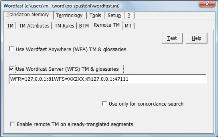 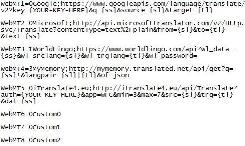 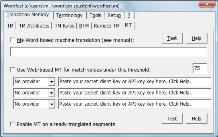 [Speaker Notes: Beta version, some tabs for setting up of ressources.]
Web translation services in my MT and CATs
MetaTexis for Word 2007 + Web MT Servers:
http://www.condak.net/cat_other/virtaal/20130821/cs/02.html
Free Translation via Internet works without registration.

Virtaal Plugins - models for TM an MT:
http://www.condak.net/cat_other/virtaal/20130821/cs/03.html
PC Translator can show offers from Google and Bing:

http://www.condak.net/machine_t/cs/comprendo/cs/07.html
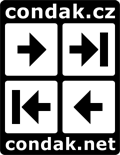 TAUS Moses Roundtable
MT in localization company

Jacek Skarbek
LocStar 

11-Sep-2013Prague, Czech Republic
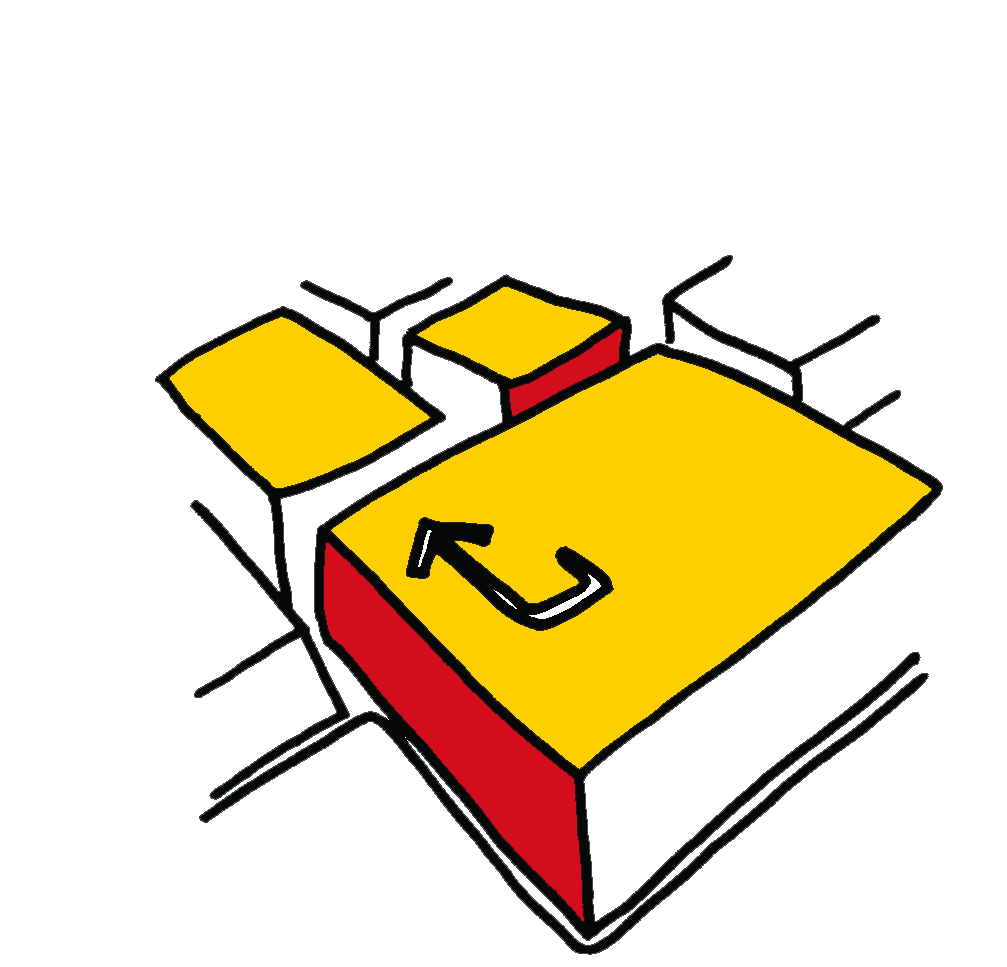 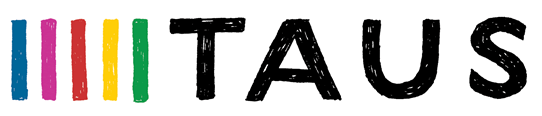 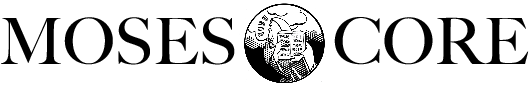 Our experience with MT
We are a software localization provider which has been using CAT tools for 17 years – we have large TMs
Some of our clients provide us work with MTranslated content (both for no matches and as alternative to TM fuzzies) using their own MT solutions – our job is to work on MT like with fuzzy matches (no typical post-editing)
For about 2 years we have been used MT for one of our main customer. We buy MT content from third party that use their own solution based on Moses and TMs provided by customer.
We have large TMs collected and we test our Moses based internal solution to use it in production environment
Moses related problems/areas to improve
Tag handling/inline markup – only partially resolved by M4Loc solutions
Lack of API to better/easier integrate Moses into production workflow
We need better terminology/software items handling. I.e  something like <zone>, but phrase in zone treated separately  from rest of sentence at the level of TM and as a part of sentence at the level of LM
Inflections in Slavic languages
Other problems
Weird approach to MT rate – customers tend to decrease translation rate in the same percent as measured (or estimated) acceleration of translation work itself, while translation rates covers also project management and all other linguistic and technical tasks that are not accelerated by MT
We are not allowed to use MT for some customers – it is restricted by work agreement . Although we treat MTranslated  content as fuzzy matches, they afraid that it would impact on final quality of translation
TAUS Moses Roundtable
Samsung Electronics Cooperation and SMT

Seung-Wook Lee, Wonyoung Seo
Samsung Electronics Corporation

11-Sep-2013Prague, Czech Republic
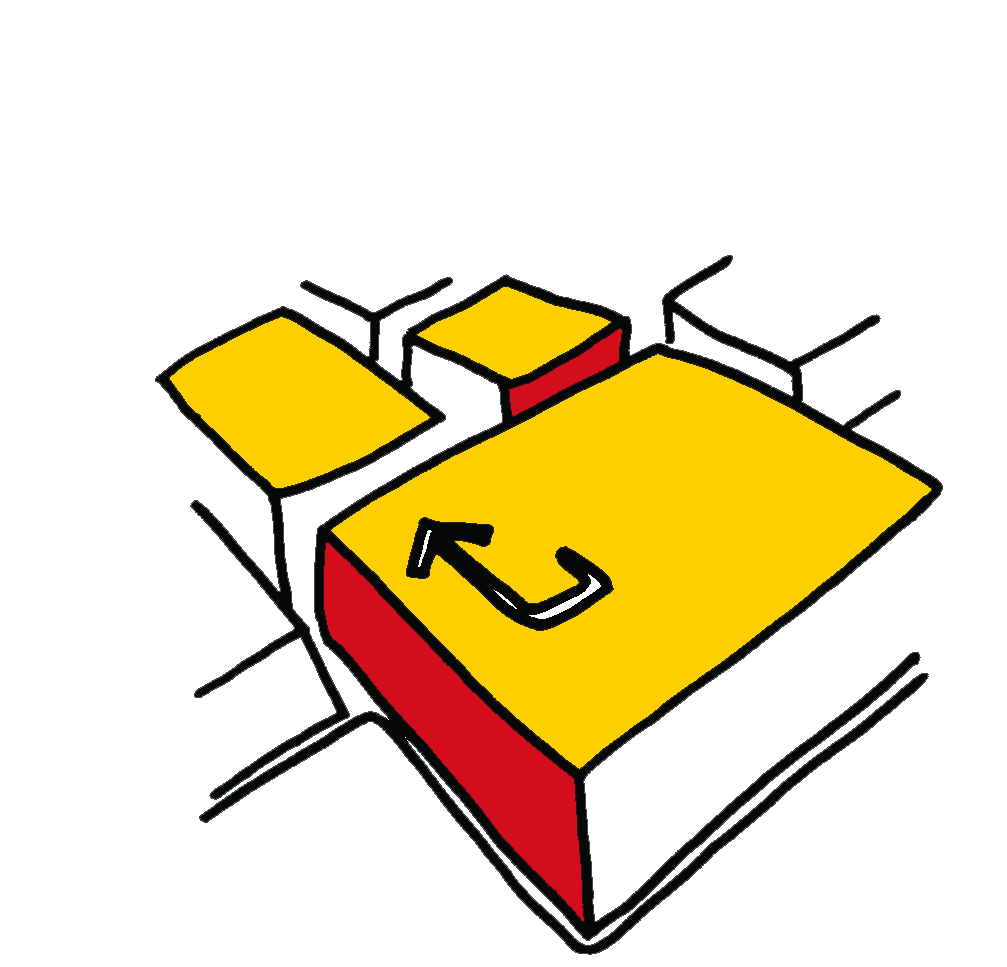 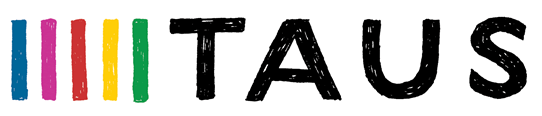 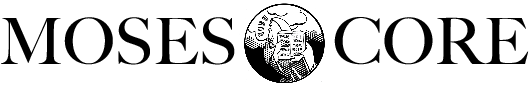 Samsung Electronics Cooperation and Machine Translation
Our team provide translation services for various internal groupware applications  (e.g., instance messenger) for the department
One of the main concerns of ours is to expand language pairs
There are very little of bilingual corpus available for the most of languages, such as Asian languages
Is indirect translation the solution? how do we deal with the error propagation?
Working groups and developer meetings for those languages may necessary
TAUS Moses Roundtable
Statistical Machine Translation at SAP

Dr. Falko Schaefer
SAP Language Services

11-Sep-2013Prague, Czech Republic
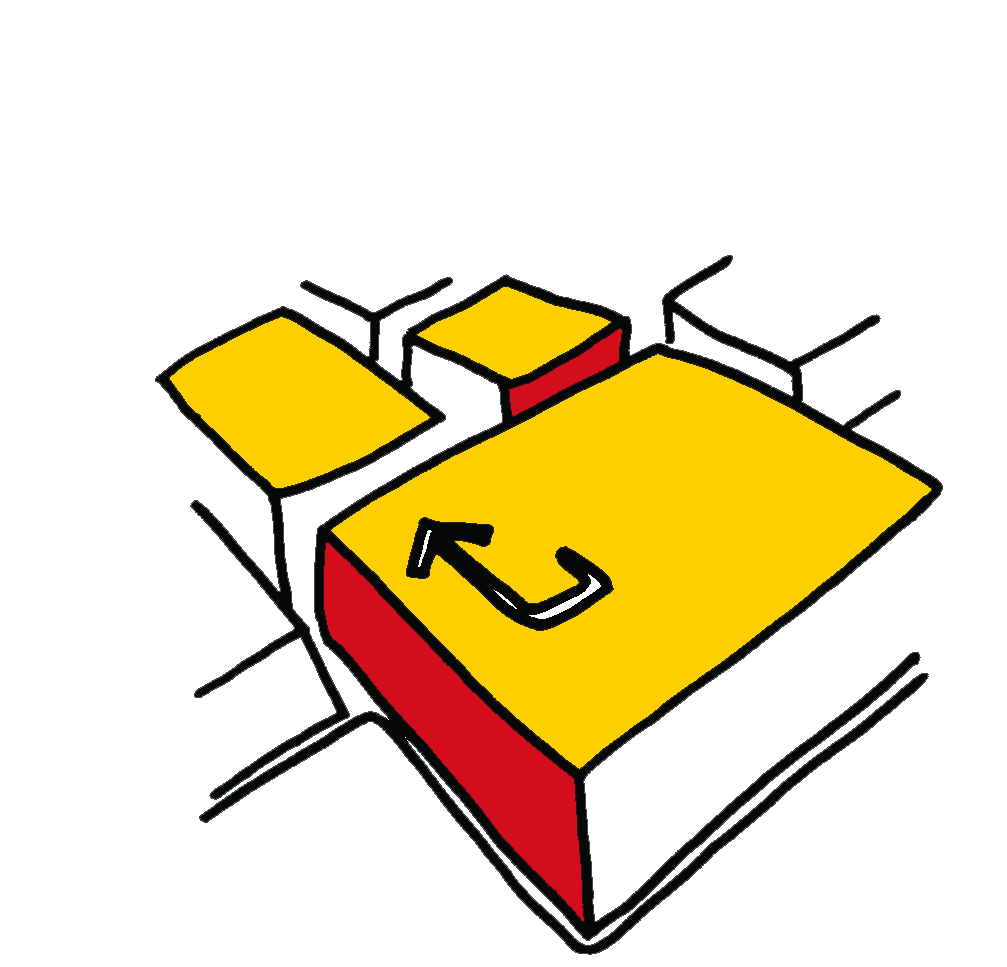 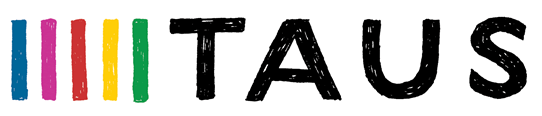 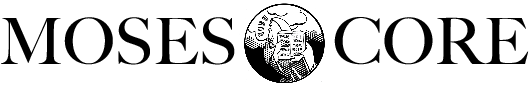 SMT Project at SLS
SAP Language Services (SLS) has successfully worked with rule-based MT for over 20 years
However, the growing demand for a new breed of MT meant that SLS began to embark on Moses-based SMT in early 2013
The SLS MT project aims to establish a new MT service to reduce translation throughput time and cost
To that end SLS works with an external partner to support implementation and knowledge transfer
TAUS Moses Roundtable
Alex Yanishevsky
Welocalize

11-Sep-2013Prague, Czech Republic
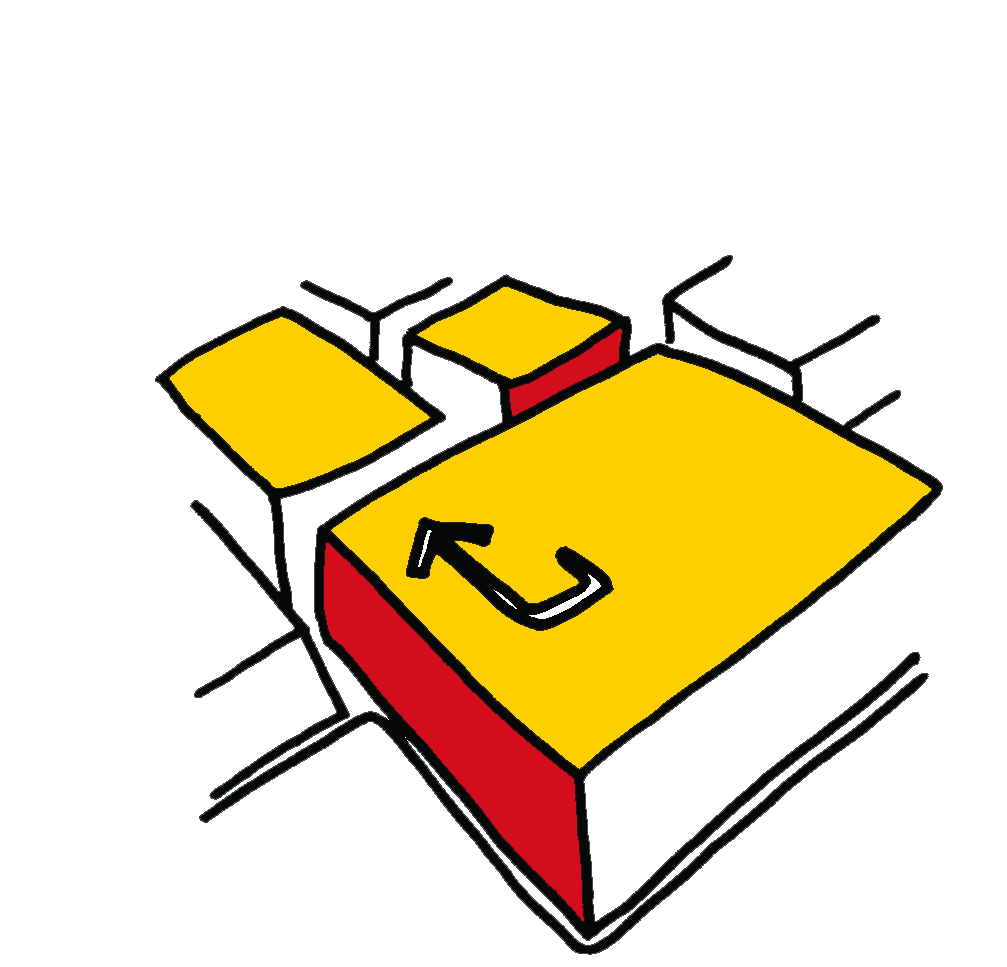 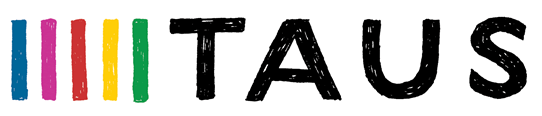 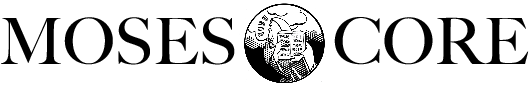 Company Intro
One of top 10 LSPs (language service providers)
Department dedicated to MT and Language Tools (evaluation of MT, productivity workbench, corpus preparation, vendor selection, vendor training and certification)
MT agnostic
MT integrated into TMS/GMS
Areas of Interest
Productization of Moses-lower barrier of entry-interoperability
Integration into TMS/GMS
Tag handling
Predictive modeling
TAUS Moses Roundtable
Results: Moses Survey

Achim Ruopp
TAUS

11-Sep-2013Prague, Czech Republic
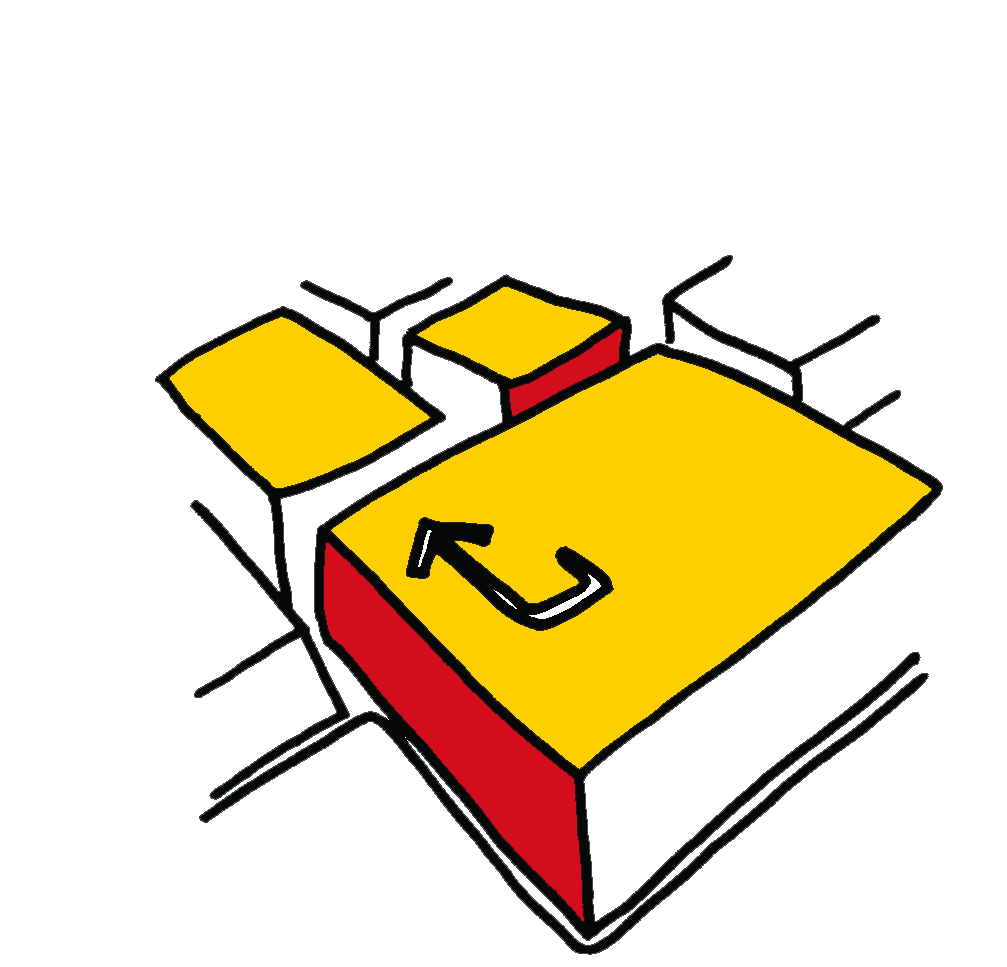 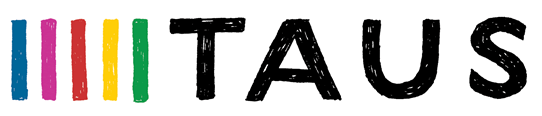 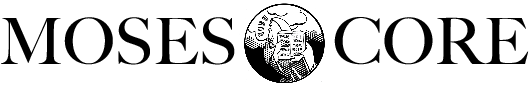 Demographic Composition
[Speaker Notes: Point out that industry users make up majority of respondents now; selection bias?: unlikely, as numbers shifted over the past 3 years]
Ranking of Requested Moses Improvements
#1 Requested Moses ImprovementTraining and Translation Speed
Users are aware that SMT requires a considerable amount of computing resources
Request driven by management and user demands
Fast-turn-around/online translation
Frequent re-training of systems with new/updated data
Recommendation
Integrate recent training speed improvements into the training tool chain
Document recommendations how to best use the training speed improvements
Further optimize performance for multi-threaded decoding
[Speaker Notes: Clustering? Distributed Models?
Demands will grow, so requirement unlikely to go away]
#2 Requested Moses Improvement Integrating Moses into Existing Workflows/Systems
Integration into growing number of diverse systems
TMS/CaT/TenT
Content Management Systems
Automated Speech Recognition
Dialog Systems
…
Recommendation
Comprehensive, stable and well documented APIs to the decoder and data produced by it
RESTful HTTP API (Google/Bing compatible?)
Finish Okapi/M4Loc file format support
#3 Requested Moses ImprovementInstalling and Using Moses
Still a range of installation experiences from “No problem” to “very complex to understand and to implement”
Should Moses team provide installable packages?
Windows support? 
UI?
Recommendation
Occasional stable releases of Moses as installable packages across different platforms – consistency is key
Take on the maintenance and release of required components abandoned by their original developers
#4 Requested Moses ImprovementTerminology Management
Terminology injection from terminological resources
Term bases
Named entity recognizers
Recommendation:
Better documentation of the XML input feature
Ensuring that the XML input feature minimally impacts translation quality of the overall sentence
Handling input with named entities marked up by named entity recognizers
Ensure XML input can be handled in the complete tool chain (e.g. tokenizer)
#5 Requested Moses ImprovementEvaluation
Expansion of the metrics that can be used to tune Moses MT systems
Specifically for MT+post-editing scenario
Evaluation and productivity testing systems
Can be external
Recommendation
Integrate tuning metrics into Moses that allow optimizing systems for the MT+post-editing usage scenario
Ensure interoperability with external evaluation/productivity testing systems, e.g. TAUS DQF, QT Launchpad
#6 Requested Moses ImprovementLanguage-Specific Issues
Moses is focused on a relatively small set of European languages
Survey participants would like to see tools for more languages included
Full Unicode support
Recommendation
Test and improve Unicode support in the language-independent core
Recommend and document use of additional language tools
Encourage users to report Unicode issues and provide language-specific data
[Speaker Notes: Unicode support is not sexy, but needs to be stable, otherwise trained engines quickly become obsolete; see also XML input support]
#7 Requested Moses ImprovementAdvanced Features for Moses Commercialization
Received a broad cross-section of requests 
Researchers develop cutting-edge technologies that could benefit industry
Too often conversations still happen in distinct academic and industry silos
Recommendation
Start a conversation explaining how newly developed methods and technologies can help the industry to address critical MT issues, e.g.
Tree-based/syntax-based models
Morphologically rich languages
[Speaker Notes: Unicode support is not sexy, but needs to be stable, otherwise trained engines quickly become obsolete; see also XML input support]
#8 Requested Moses ImprovementCustomer Support
Moses support mailing list considered excellent
Few requests for professional support or faster support response times
Recommendation
Continue excellent support on mailing list
Improve documentation for some industry-relevant features to allow easier adoption
[Speaker Notes: Unicode support is not sexy, but needs to be stable, otherwise trained engines quickly become obsolete; see also XML input support]
Moses Open Source Project
Strengths
Weaknesses
Additions/updates  to “core” Moses: decoder, training, LM
Latest methods
Benefiting all users
Documentation and support
MosesCore funded releases and tutorial
Few  contributions by long-time industry Moses users
Adobe Moses Tools
DoMY CE
Complexity of installation/use for entry-level users
[Speaker Notes: “Complexity of installation/use for entry-level users”: in addition to complexity of SMT]
Moses Future
Not mutually exclusive!
Academic Project
Broad Adoption
Sharing platform for research progress
Unstable code base
Complex use
Integration by few sophisticated technology providers
Similar OSS project 
HTK speech recognition toolkit
Ease of installation
Ease of use for diverse scenarios
Pre-trained engines
Similar OSS projects
PostgreSQL
NLTK (Natural Language Toolkit)
CMU Sphinx
[Speaker Notes: HTK: Example given by Daniel Marcu (SDL) – no active development
CMU Sphinx: e.g. used by BBC R&D
Fine line]
PostgreSQLObject-relational database management system
Started in 1986 by Michael Stonebraker at UC Berkeley
Evolved from research project into universal RDBMS
Used by Apple, BASF, Skype, Redhat, governments, universities …
Broad contributor base
Often industry funded
PostgreSQL license (similar to MIT license)
Commercial support through EnterpriseDB
Consulting/training available
[Speaker Notes: PostgreSQL as a prime example how an academic project can be transformed into a long-living successful open source project]
Discussion To Follow
Discuss industry needs
Identify areas of industry cooperation
Discuss line between open source project and proprietary add-ons
Open/Proprietary
TAUS Moses Roundtable
Moses Roadmap
Philipp Koehn

11-Sep-2013Prague, Czech Republic
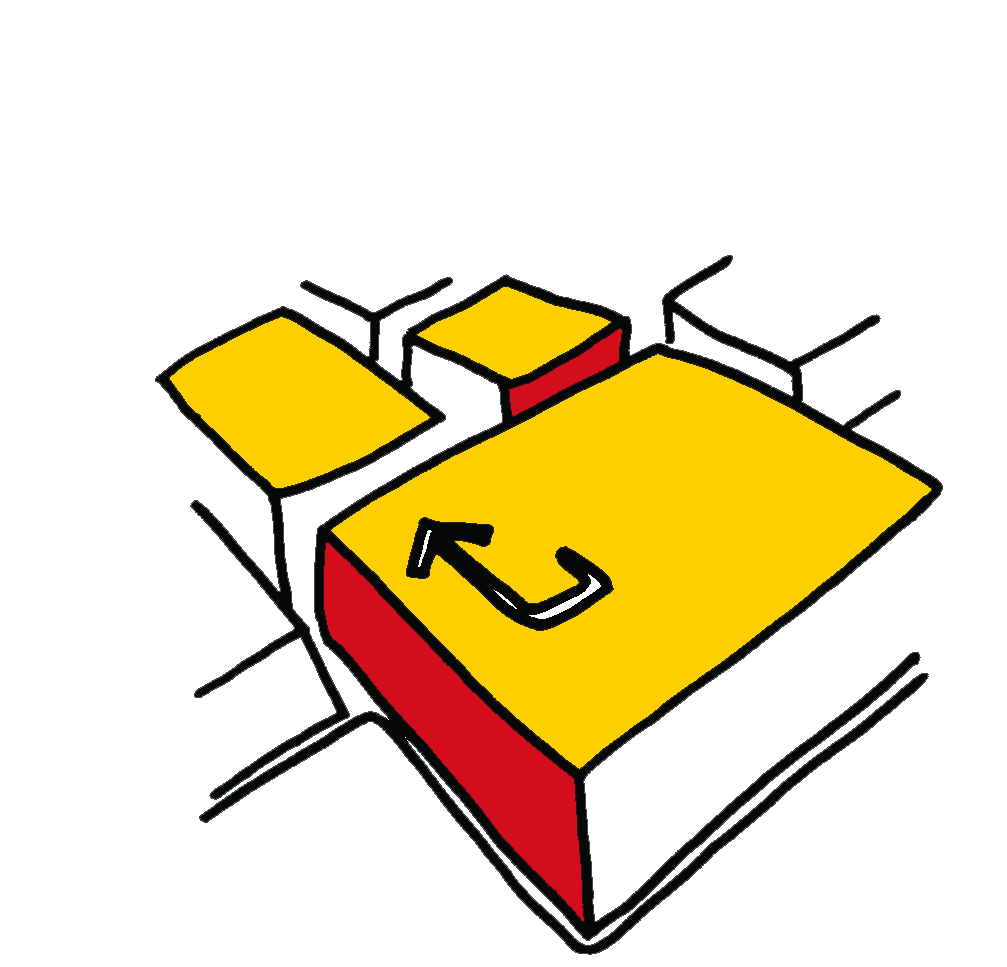 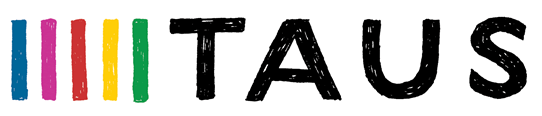 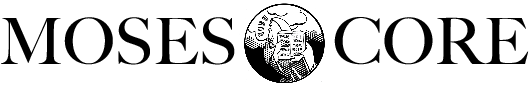 Moses Roadmap




		Philipp Koehn


	11 September 2013
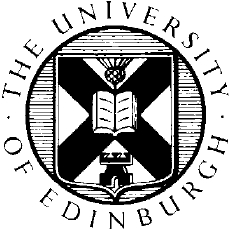 Philipp Koehn
Roadmap
11 September 2013
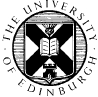 Development in Moses
1
•  Moses is mainly developed in academia



•  Academic research progress is somewhat un-predictable



•  Biases

	1.  quality
	2.  scalability
	3.  usability



•  Sometimes research use cases do not match industry use cases
		(e.g., translation of news vs. technical documentation)
Philipp Koehn
Roadmap
11 September 2013
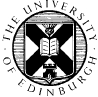 Modular Design
2
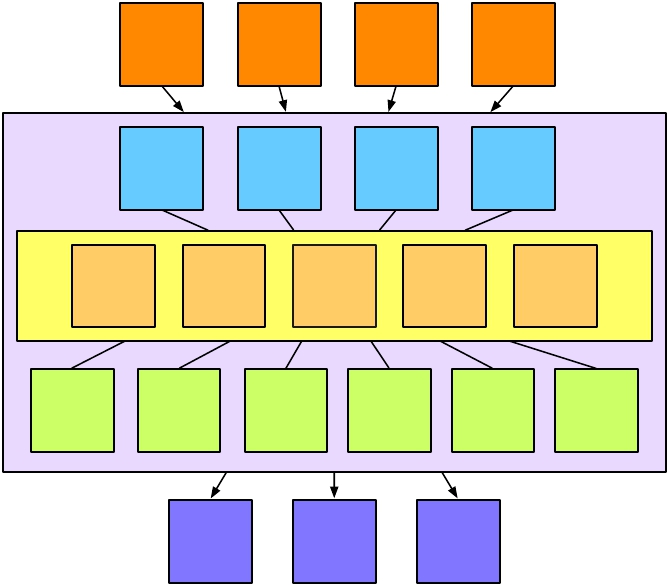 Confusion
	Network





			Suffix
			Array
				over
		Corpus
Input







Translation
	Model
XML







	On
Disk
Text







		In
Memory
Lattice








Compact
LM
	Driven
		Chart
Decoding
Stack
	Beam
Decoding
Chart
	Parse-
Decoding
Decoding
Algorithm
Cube
Pruning
Forced
Decoding
Language
	Model
LM
Server
CSLM
SRILM
irstLM
randLM
kenLM
Search
Graph
Output
Text
N-Best
Philipp Koehn
Roadmap
11 September 2013
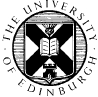 Progress in Models
3
1990
2010
2000



word-based models
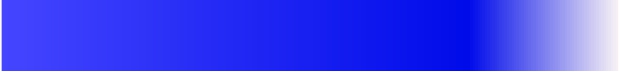 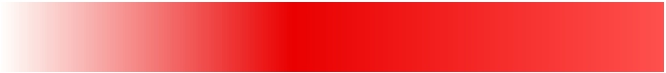 phrase-based models




formal grammar-based models




	linguistic grammar-based models




			semantics
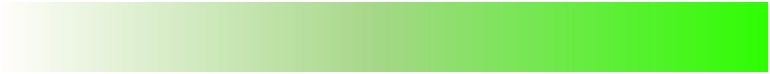 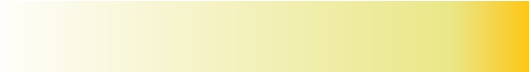 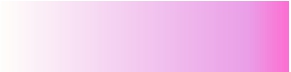 Philipp Koehn
Roadmap
11 September 2013
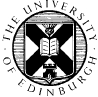 Progress in Methods
4
1990
2000
2010
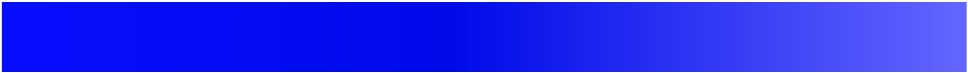 probabilistic models




	parameter tuning


			large-scale
		discriminative training
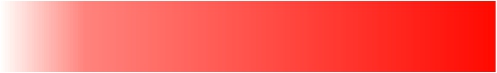 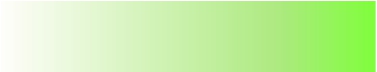 Philipp Koehn
Roadmap
11 September 2013
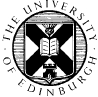 5
Quality




	Some examples from UEDIN systems in WMT 2013





•  Better machine learning methods





•  Linguistically motivated models





•  More data
Philipp Koehn
Roadmap
11 September 2013
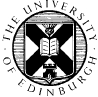 6
Quality




		Some examples from UEDIN systems in WMT 2013





•  Better machine learning methods
	operation sequence model



•  Linguistically motivated models
	syntax-based machine translation model



•  More data
	training a language model on 130 billion words
Philipp Koehn
Roadmap
11 September 2013
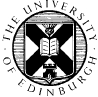 Operation Sequence Model


				5-gram sequence model over operations
		(minimal phrase translations, reordering)
	p(o1) p(o2|o1) p(o3|o1,o2) ... p(o10|o6,o7,o8,o9)
Feature function in Moses [Durrani et al., ACL 2013]
7
2012
+.26
+.19
+.49
+.33
+.46
+.07
+.60
+.57
+.35
+.30
2013
+.29
+.37
+.90
+.09
+.33
+.20
+.36
+.44
+.27
+.40
de-en
fr-en
es-en
cs-en
ru-en
en-de
en-fr
en-es
en-cs
en-ru
Philipp Koehn
Roadmap
11 September 2013
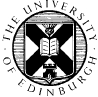 Syntax-Based Machine Translation

		[Nadejde et. al, WMT2013]
	➏
			S
8
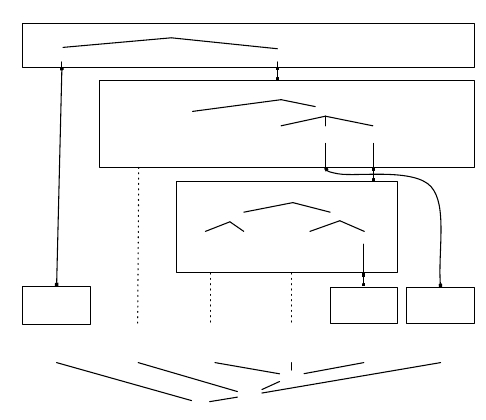 PRO
VP
➎
VP
VP
VBZ
|
wants
TO
	|
VB
NP
to
➍
NP
NP
PP
NN
DET
		|
	a
NN
		|
cup
IN
	|
of
➊
➋
➌
PRO
she
NN
coffee
VB
drink
Sie
PPER
will
VAFIN
eine
	ART
Tasse
	NN
Kaffee
	NN
trinken
	VVINF
NP
VP
S
German–English
English–German
system
UEDIN-SYNTAX
UEDIN-PHRASE
system
UEDIN-SYNTAX
UEDIN-PHRASE
manual score
	0.608
	0.586
manual score
	0.614
	0.571
Philipp Koehn
Roadmap
11 September 2013
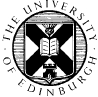 9
Huge, I Say Huge!, Language Model





•  Unpruned 5-gram language model trained on 130 billion words



•  Training straightforward [Heaﬁeld et al., ACL 2013]



•  Decoding requires 1TB RAM machine



•  Best performance at WMT2013 (manual judgment)
Spanish–English
French–English
Czech–English
score
0.624
0.595
0.570
score
0.638
0.604
0.591
score
0.607
0.582
0.562
system
UEDIN-HEAFIELD
”ONLINE-B”
UEDIN
system
UEDIN-HEAFIELD
UEDIN
”ONLINE-B”
system
UEDIN-HEAFIELD
”ONLINE-B”
UEDIN
Philipp Koehn
Roadmap
11 September 2013
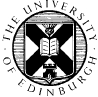 Usability
10
•  Main uses of Moses

	–  productivity tool for professional translators
	–  gisting for information discovery





•  Research driven by real-world use
–
–
–
–
incremental training
handling of tags
terminology management
quality estimation
Philipp Koehn
Roadmap
11 September 2013
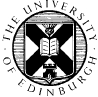 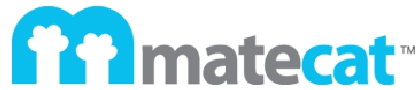 11
•  Integration of statistical MT and collaborative translation memories



•  Novel technology

	–  Self-tuning machine translation
	–  User adaptive machine translation
	–  Informative machine translation



•  Open source workbench



•  Extensive testing by translation agency
Philipp Koehn
Roadmap
11 September 2013
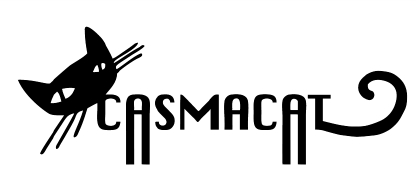 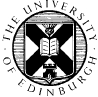 12
•  Cognitive studies of translator behaviour based on key logging and eye tracking



•  Novel types of assistance to human translators

	–  interactive translation prediction
	–  interactive editing
	–  adaptive translation models



•  Open source workbench



•  Field tests by translation agency and online volunteer translation platforms
Philipp Koehn
Roadmap
11 September 2013
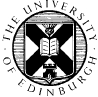 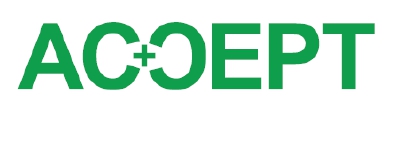 13
•  Use of machine translation for community content



•  Novel technology

	–  Pre-editing of content
	–  Monolingual and bilingual post-editing
	–  Development of feedback loops



•  Use in

	–  commercial product forum relating to Symantec network security products
	–  content in community of volunteer translators Traducteurs sans Fronti`eres
Philipp Koehn
Roadmap
11 September 2013
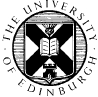 14
The Future: Better Models





•  Syntax-based and semantic statistical models
	–  improvements to basic tools of natural language processing
	–  requires annotated data resources, annotation standards
	–  new models, training methods, inference algorithms

•  Exploitation of data — machine learning
	–  different types: parallel, comparable, monolingual, interactive
	–  scaling up of existing machine learning methods
	–  adaptation to user needs

•  Integration with other technologies
–
–
–
–
–
–
human translation and localization workﬂows
speech recognition
dialog systems
information retrieval
data mining
communication systems
Philipp Koehn
Roadmap
11 September 2013
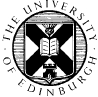 15
The Future: Better Usability





•  Installation

	–  MOSESCORE installer, pre-built binaries
	–  pre-installed virtual machines for Amazon EC et al.



•  Resources

	–  ongoing efforts to make data publicly available
	–  memory and time efﬁcient training and decoding



•  Integration into workﬂows
–
–
–
–
addressing requirements of professional translators
industry-led projects on handling tags, untranslated terms, terminology
MOSESCORE ”arrows” workﬂow management
various server process implementation, e.g., based on Google API
Philipp Koehn
Roadmap
11 September 2013
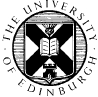 Thank You
16
questions?
Philipp Koehn
Roadmap
11 September 2013
TAUS Moses Roundtable
Review and Discussion of Sharing Optons in the Industry

Rahzeb Choudhury, Achim Ruopp
TAUS
11-Sep-2013Prague, Czech Republic
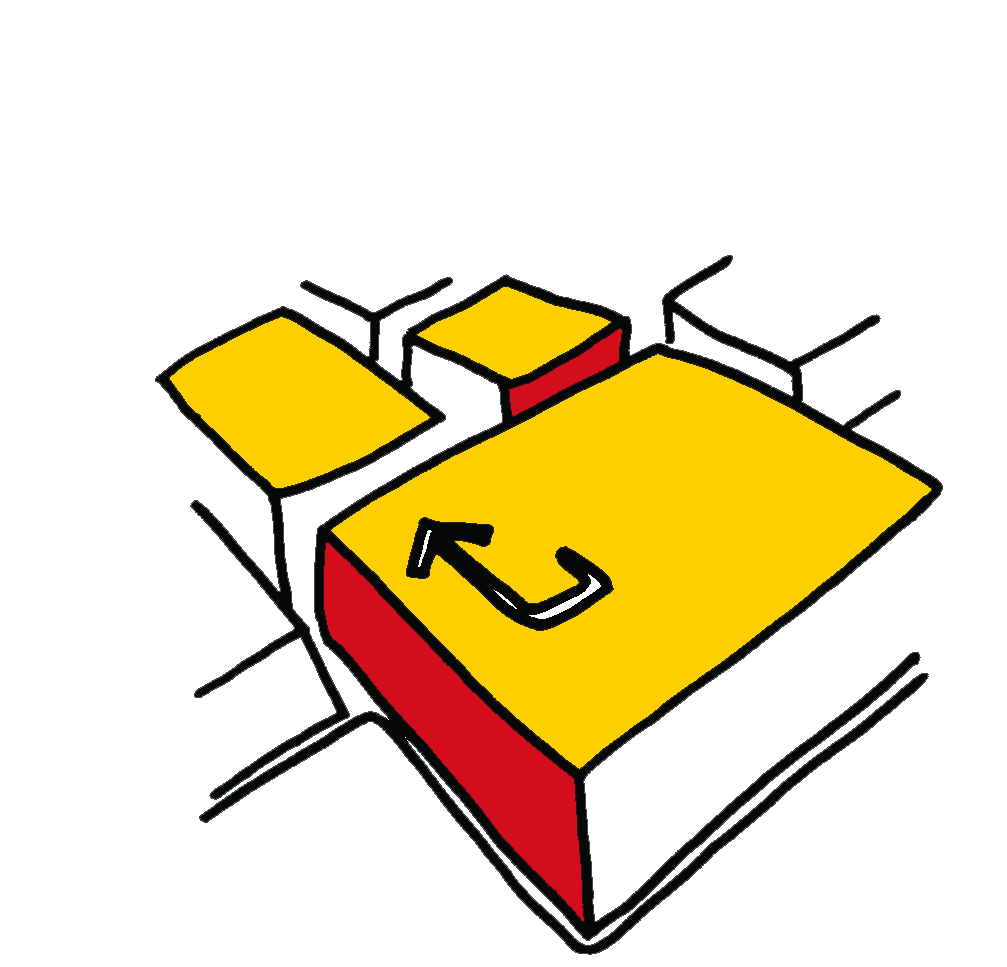 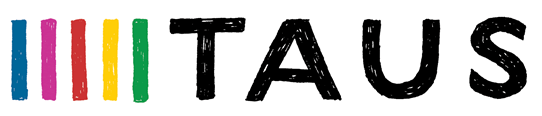 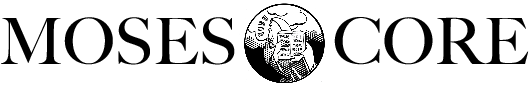 Sharing Knowledge
TAUS Machine Translation Showcases
Co-located with Localization World Conferences
Familiarizing the industry with Moses/SMT
Users share experiences
Panel discussions
TAUS Machine Translation and Moses Tutorial
Online tutorial teaching theory and practice
300+ registered users
Developed in collaboration with UEdin
This TAUS Moses Roundtable
Sharing Code
DoMY CE
Prepare training corpora
Train & tune SMT models
Manage SMT resources
Translate documents
M4Loc – Moses for Localization
Integration with popular open source Okapi localization framework
Adobe Moses Tools
In Moses /contrib folder
Moses for Mere Mortals 
Several web APIs
Language-specific non-breaking prefix files
Industry Sharing
Discussion: Ideas for Sharing
What are common use scenarios?
(among participants)
MT as a productivity enhancer
Beginner, Pilot, Implementation, Production, Ongoing rollout
MT to gist – no participants involved in the scenario

How do we make them easier to achieve?
Beginners -Installing and Using Moses
Still a range of installation experiences from “No problem” to “very complex to understand and to implement”
Should Moses team provide installable packages?
Windows support? 
UI?
Recommendation
Occasional stable releases of Moses as installable packages across different platforms – consistency is key
Take on the maintenance and release of required components abandoned by their original developers
Beginners - Installing and Using Moses
Conclusions during meeting:

The resources available (Moses site, support list, MT and Moses Tutorial) are sufficient
The v1 release is very welcome and look forward to future releases

Try to ensure these resources are more easily discoverable, ensure documentation stays up to date, and easy to use
ImplementationIntegrating Moses into Existing Workflows/Systems
Integration into growing number of diverse systems
TMS/CaT/TenT
Content Management Systems
Automated Speech Recognition
Dialog Systems
…
Recommendation
Comprehensive, stable and well documented APIs to the decoder and data produced by it
RESTful HTTP API (Google/Bing compatible?)
Finish Okapi/M4Loc file format support
ImplementationIntegrating Moses into Existing Workflows/Systems
Conclusions during meeting:

Main areas of cooperation (APIs and formatting) covered by current activity
TAUS to help with next steps for Moses4Loc (Formatting) to help ensure there is thorough testing
ProductionTraining and Translation Speed
Users are aware that SMT requires a considerable amount of computing resources
Request driven by management and user demands
Fast-turn-around/online translation
Frequent re-training of systems with new/updated data
Recommendation
Integrate recent training speed improvements into the training tool chain
Document recommendations how to best use the training speed improvements
Further optimize performance for multi-threaded decoding
[Speaker Notes: Clustering? Distributed Models?
Demands will grow, so requirement unlikely to go away]
ProductionTraining and Translation Speed
Conclusions during meeting:

Participants did not have any specific ideas beyond what the MosesCore consortium members are already doing
[Speaker Notes: Clustering? Distributed Models?
Demands will grow, so requirement unlikely to go away]
Other Issues/Ideas Raised
Lack of Data
The TAUS Data repository was shown as a potential source of training data
Interoperability
Going forward it would be good to be able to share translation and language models
Participants briefly discussed the complexity of the challenge
Shared engines
It was suggested that baseline language/industry/domain engines be made available
Making the engines built as part of the TAUS Developing Talent project available may be a good start. TAUS will look into this.
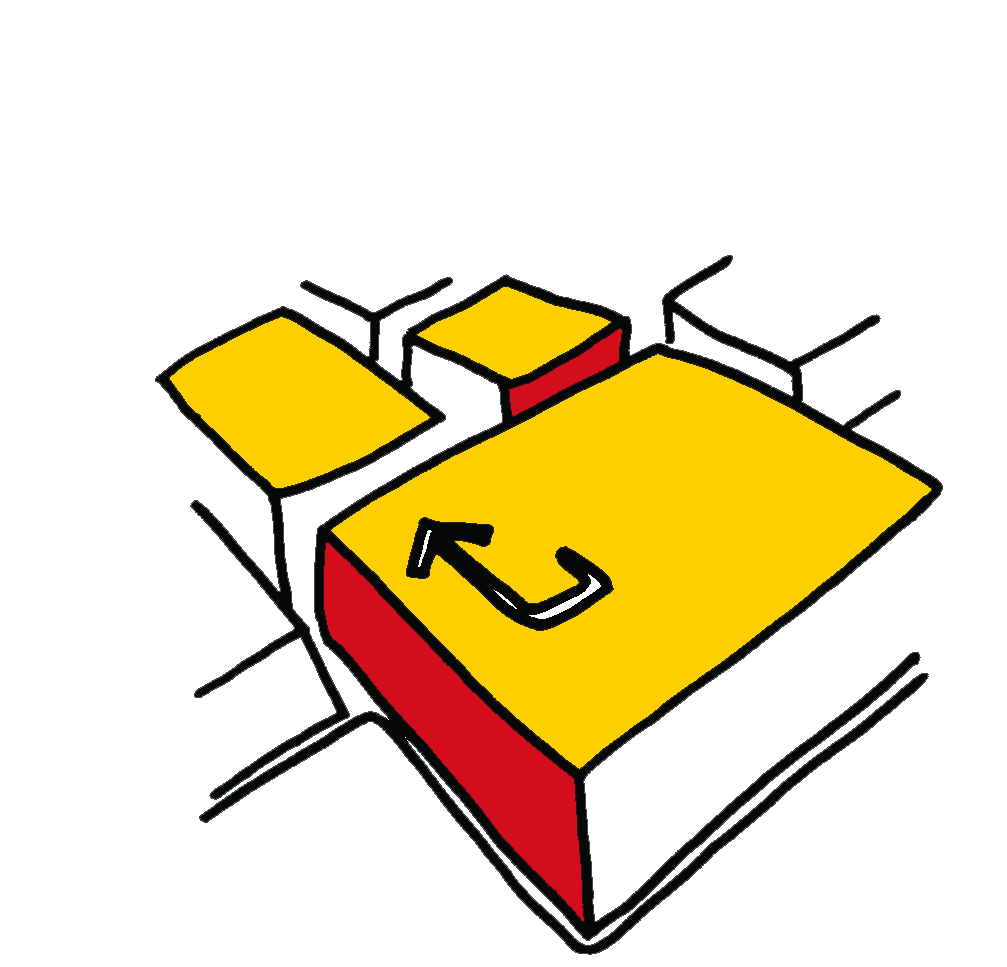 TAUS Moses Roundtable
Thank you!

Achim Ruopp (achim@taus.net)
Rahzeb Choudhury (rahzeb@taus.net )
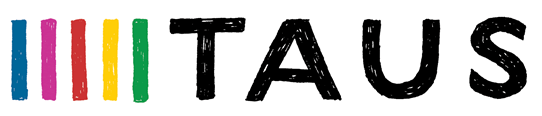 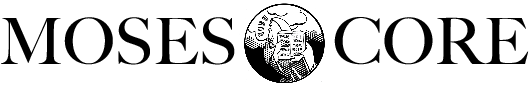